Observation Lab, CLUE Puzzle
Forensic Science 8/27/15
Pd. 3
Planned Fire Drill – when the bell rings, go out to the right, down the stairs, and straight out to the grass.
Please stay together on the grass and do NOT stand in the road.
Once we return to the room, we’ll get started!
DRILL: Write down the 6 differences between the two pictures.
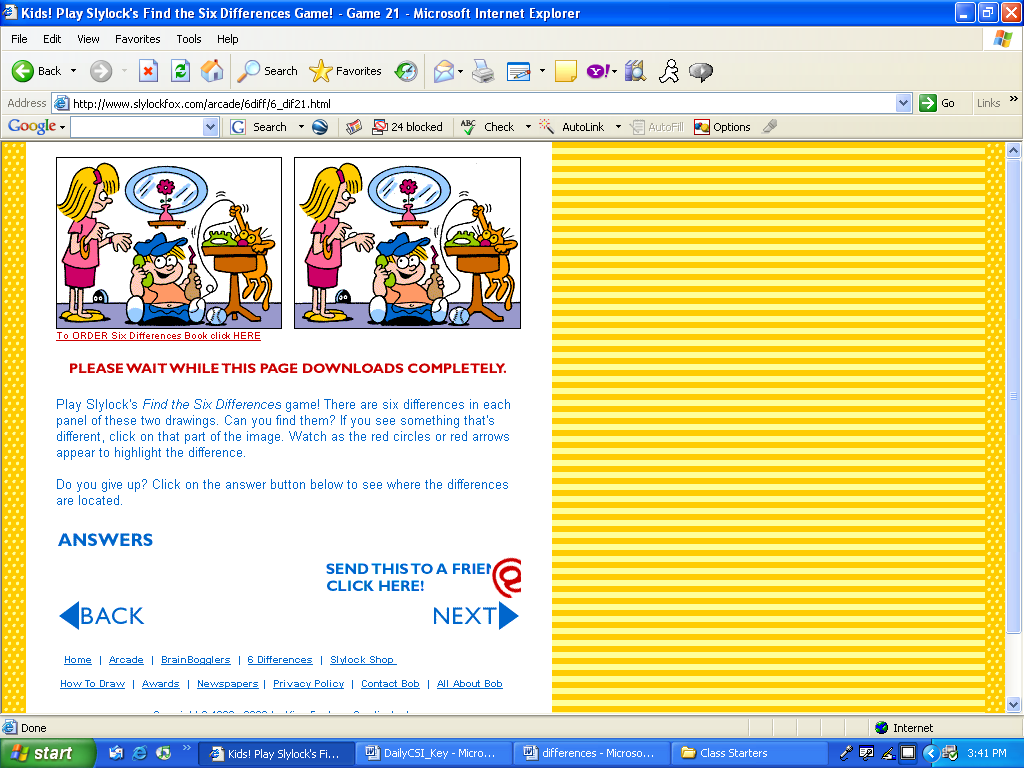 Answers: Hair tie, mouse hole, table leg, phone, phone cord, missing watch band
Objectives
IWBAT
Plan to depict a crime
Use logic to solve a puzzle
Collect Bertillon Lab
NOTE: I won’t see many of you tomorrow
Pd. 3 – I’ll be dropping my son off at his first day of kindergarten. Sniff! 
(This is when you’ll do The Deadly Picnic Lab)
Pd. 5 & 6 – Seniors will be at the retreat, and I will see the Juniors (just a few of you.)
HW: For Monday: 
Clue Logic Puzzle
Pd. 5 & 6 – The Deadly Picnic Lab
Agenda
Drill
Observation Lab Part 1
Clue Logic Puzzle
Closure
Lab Procedure
Today, you will do Part 1 of a two part lab.
For the first part, you will be assigned a group.
Each group will be given a scenario.  You will have time to figure out how to act/show the scenario to the class. You will be performing on Monday.
Ms. Bloedorn has the “gun,” “money,” and white powder in a bag.  For other props and costumes, you should improvise, or bring in things on Monday.
Once you’ve figured out your scenario, return to the Clue Logic Puzzle.
Pd. 3 Lab Groups
Pd. 5 Lab Groups
Pd. 6 Lab Groups
Clue Logic Puzzle
You need:
Clue Logic Problem (information sheet)
Clue Logic Puzzle (answer sheet)
Use the information given on the information sheet to solve the crimes.
You must use deductive reasoning to solve the crimes!
Murderer, Victim, Victim’s gender, Room, Time, Weapon
If you like, you can set it up like a Sudoku. 
I put every possibility into each square, and then crossed them out.
Closure
“When you have eliminated the impossible, whatever remains, however improbable, must be the truth.”
How does this quotation from Sir Arthur Conan Doyle’s Sherlock Holmes apply to the Clue Logic Puzzle?